4132021 김진리
4142089 김병구
4132018 김여명
4142032 박중현
4132033 박지현
2조 가정목회를 위한 계획
Key Word
1
3
2
팀
개발
전문가
팀
TEAM
가정사역TEAM
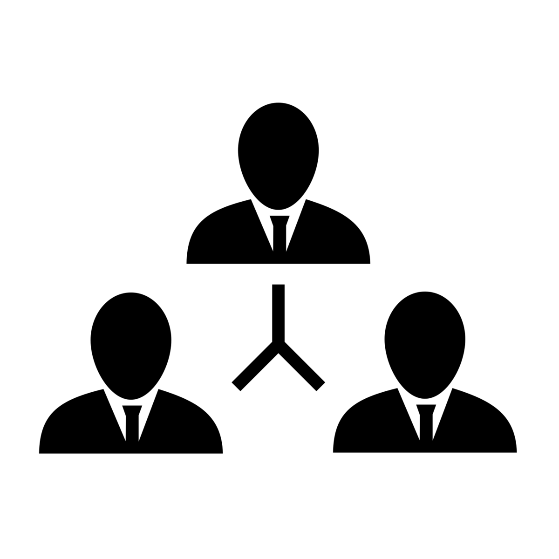 가정사역  만을 위한 팀이 필요하다.
이들은 무슨 일을 할까?
가정사역TEAM
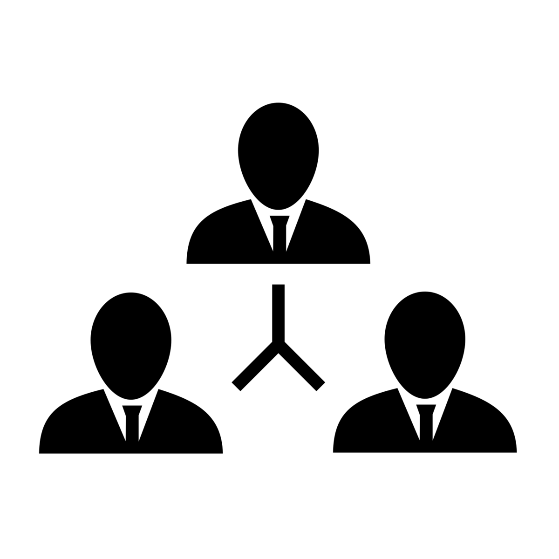 1. 프로그램 편성
2. 예산 집행
3. 사역자 양성
4. 피드백
전문가
Professional
전문가가필요하다!
교회 내에서 가정문제 증가
모든 문제를 다룰 수는 없는 목회자
전문지식을 가진 해결사가 필요
14’
13’
11’
12’
Development
개발
개발
1. 전문 사역자 개발
2. 필요로 하는 프로그램 개발
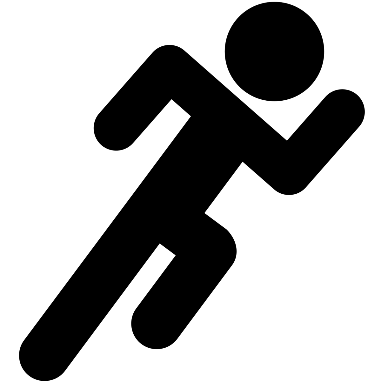 가정목회를 위한 다양한 프로그램들
Programs
프로그램
새가정학교
(결혼예비학교)
청년부부반
(결혼0~5세)
열린가정세미나
(중년부부대상)
결혼관련 세미나
프로그램
룻학교
 나오미학교
(고부갈등)
부부세미나
자녀특강
가족을 위한 세미나
프로그램
가족성경
퀴즈대회
가족찬양대회
(성탄,감사절)
가족캠프
전교인을 대상으로
Ministry Plan
연간 목회계획
1/4	분기
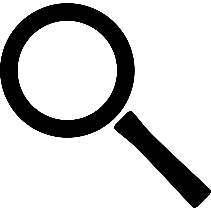 가정목회를 위한 연간 계획표
문제가 되는 부분을 파악하여, 해결한다
2/4	분기
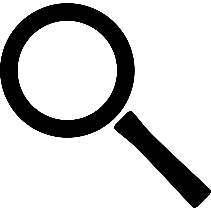 가정목회를 위한 연간 계획표
문제가 되는 부분을 파악하여, 해결한다
3/4	분기
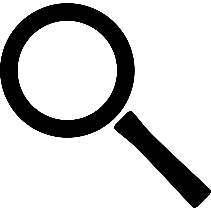 가정목회를 위한 연간 계획표
문제가 되는 부분을 파악하여, 해결한다
4/4	분기
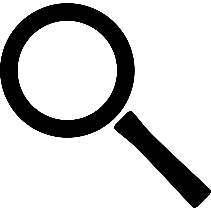 가정목회를 위한 연간 계획표
문제가 되는 부분을 파악하여, 해결한다
Main Programs
주요 프로그램 소개
자녀특강
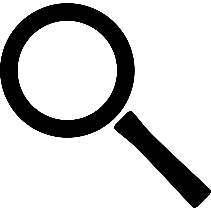 가족캠프
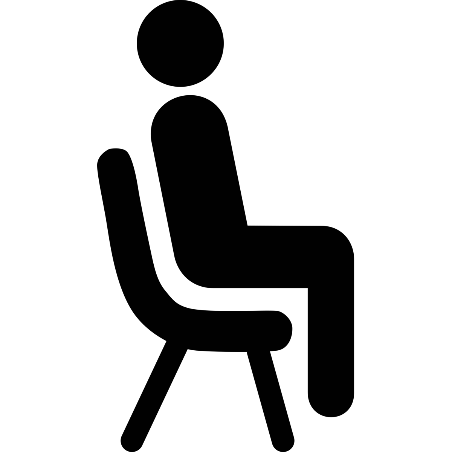 룻, 나오미 학교
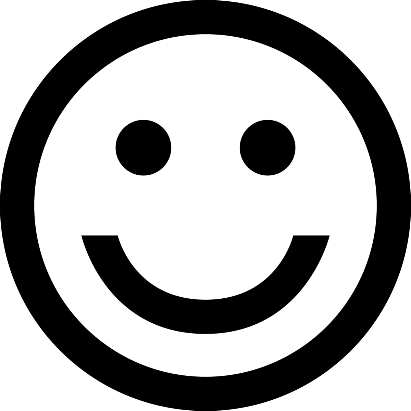 결론
CONCLUSION
결론
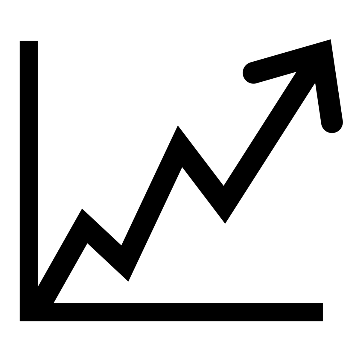 교회의 부흥, 목회의 안정화
전문성을 갖춘 팀의 끊임없는 가정사역개발과 다양한 프로그램의 활용
감사합니다
THANK YOU